Задачи на движение
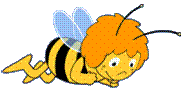 Схемы
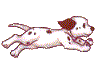 Движение в противоположных направлениях
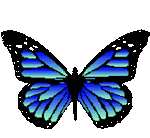 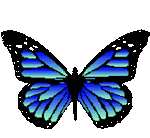 v.t
v.t
?
Движение в одном направлении
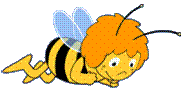 v.t
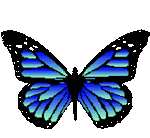 v.t
?
Встречное движение
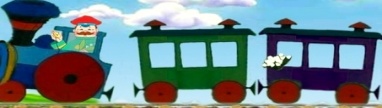 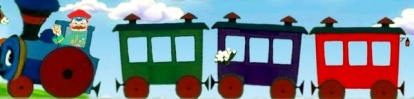 v.t
v.t
?
Проверь себя!
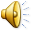 Два пешехода шли навстречу друг другу. До встречи один шёл 2 часа со скоростью 5 км/ч, а другой 3 часа со скоростью 4 км/ч. Какое расстояние было между пешеходами в начале пути?
.
.
4
3
5
2
?
5 . 2 + 4 . 3 = 22 ( км)
Ответ: 22 км было между пешеходами в начале пути.
Как сделать запись данных в таблице  (пример)
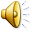 }?